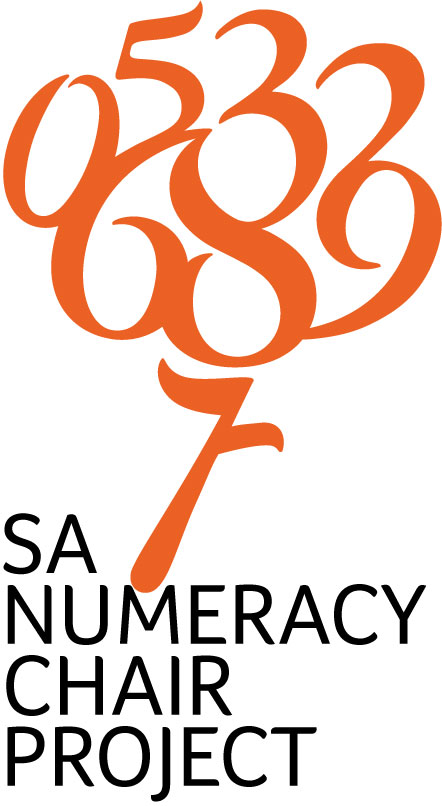 NICLE SESSION 6
OCTOBER 2013
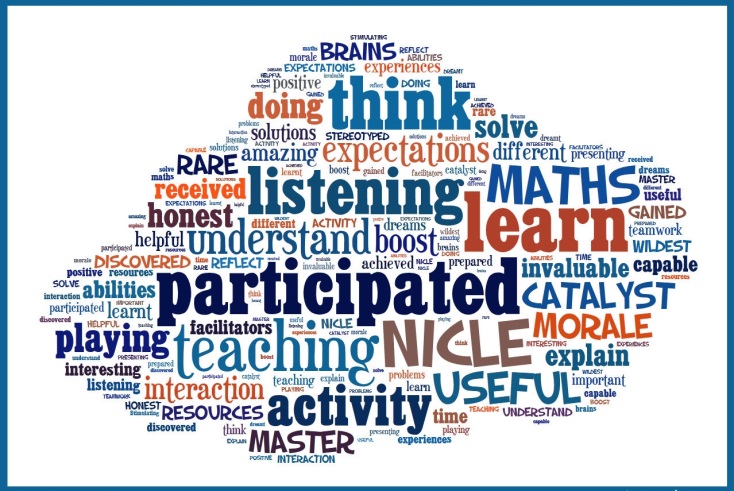 Conceptual 
2-digit multiplication
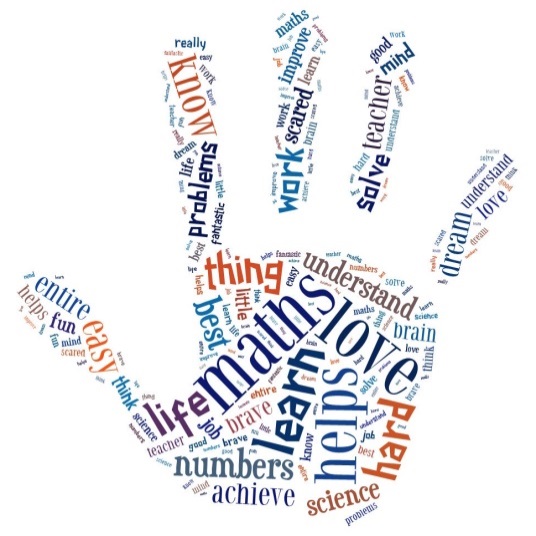 Connecting to South African curriculum and documents
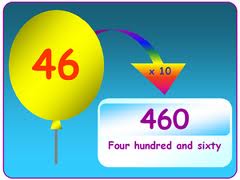 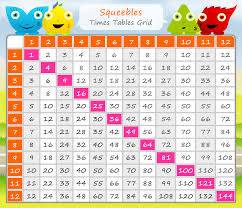 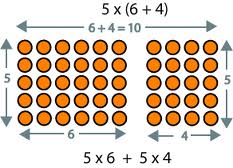 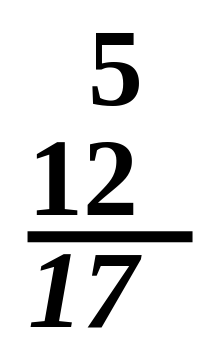 Representations: arrays
How many dots in this grid?

How many different ways can you see the dots?
The GRID can also be called an ‘ARRAY’
4 x 2
3, 6, 9, 12
4, 8, 12
3 x 4
How many dots in this array?
36?
Lets play …
ARRAY BINGO
How many dots in this array / grid?
216?
Easier to represent it conceptually using the AREA MODEL by breaking each number into its PLACE VALUE COMPONENTS
10						        8
10




2
216?
Grid multiplication method
10						        8
10




2
100 + 80 = 180
20 + 16 = 36
180 + 36 = 216